Türi valla 2022. aasta eelarve I eelnõu lühiülevaade
Eelarve on konservatiivne
Võlg on võõra oma
Tuleviku arvelt elada ei saa
Peame olema valmis tuleviku kulude suurenemiseks
valmistuma uueks Euroopa Liidu rahastuperioodiks.
Me väärtustame inimest
Alates 2018 on palgafondi suurenemine puudunud
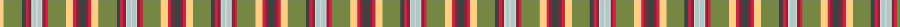 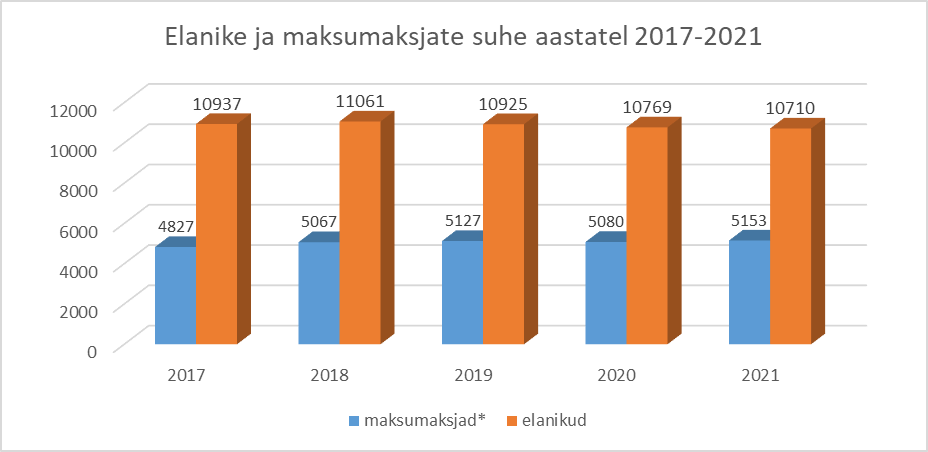 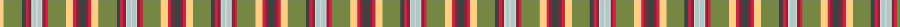 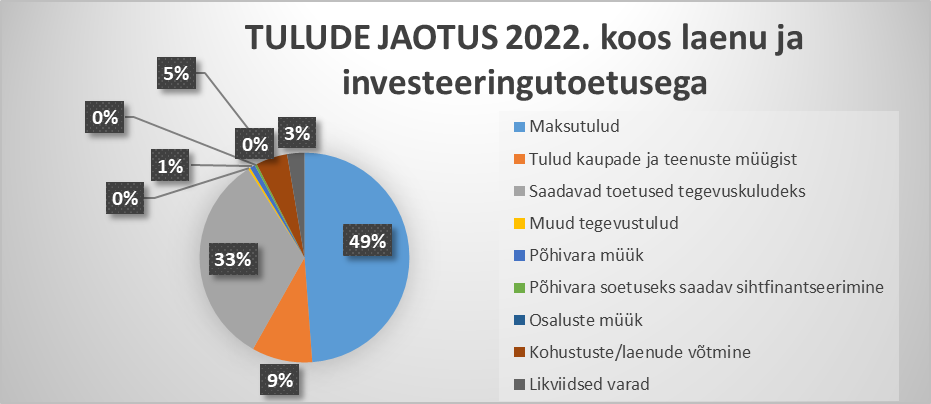 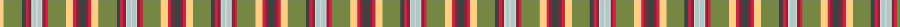 Füüsilise isiku tulumaksu laekumine
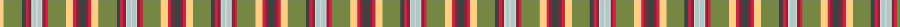 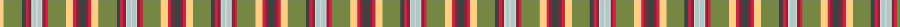 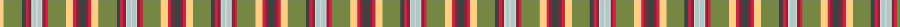 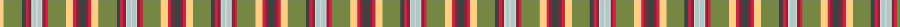 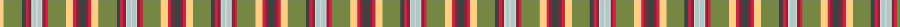 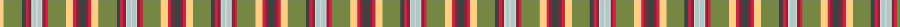 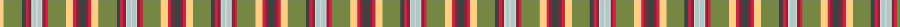 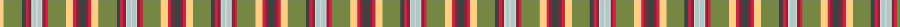 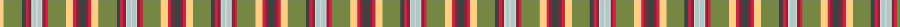 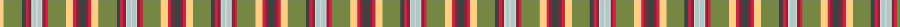 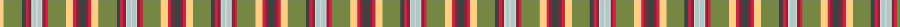 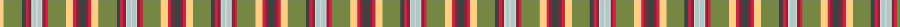 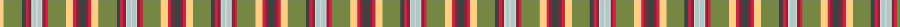 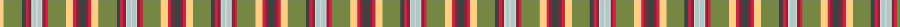